청년일자리도약장려금 고용24대민포털
2025.01
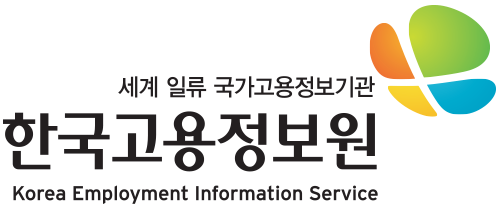 1
참여신청서 처리 절차
고용24행정포털
고용24대민포털
운영기관
기업
참여신청서 작성
검토
신청
협약해지
접수
회수(신청)
고용센터에 적격 여부 조회 ∙ 확인
승인취소
적격심사
승인
기업 요건에 
해당하는 경우
참여제한
기업 요건에 
해당하지 않는 경우
반려
보완요청
1
고용24 대민포털 홈페이지
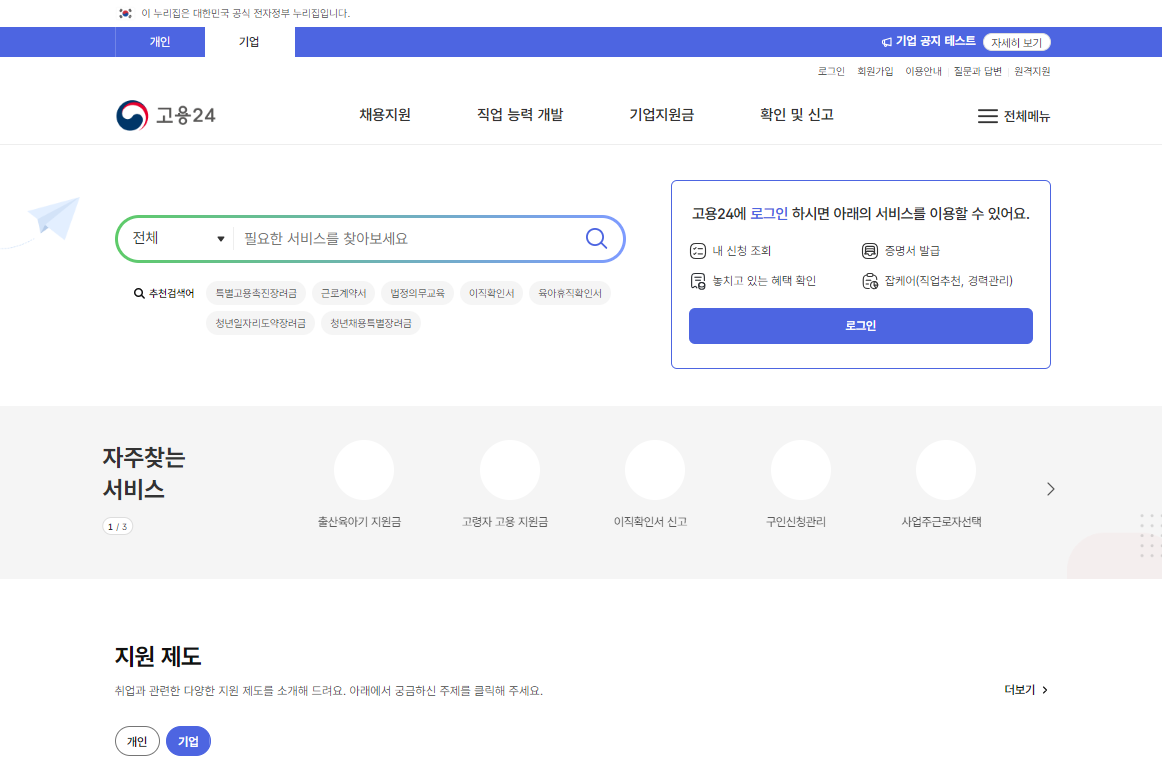 1
www.work24.go.kr
1
청년일자리도약장려금 접속 방법(1)
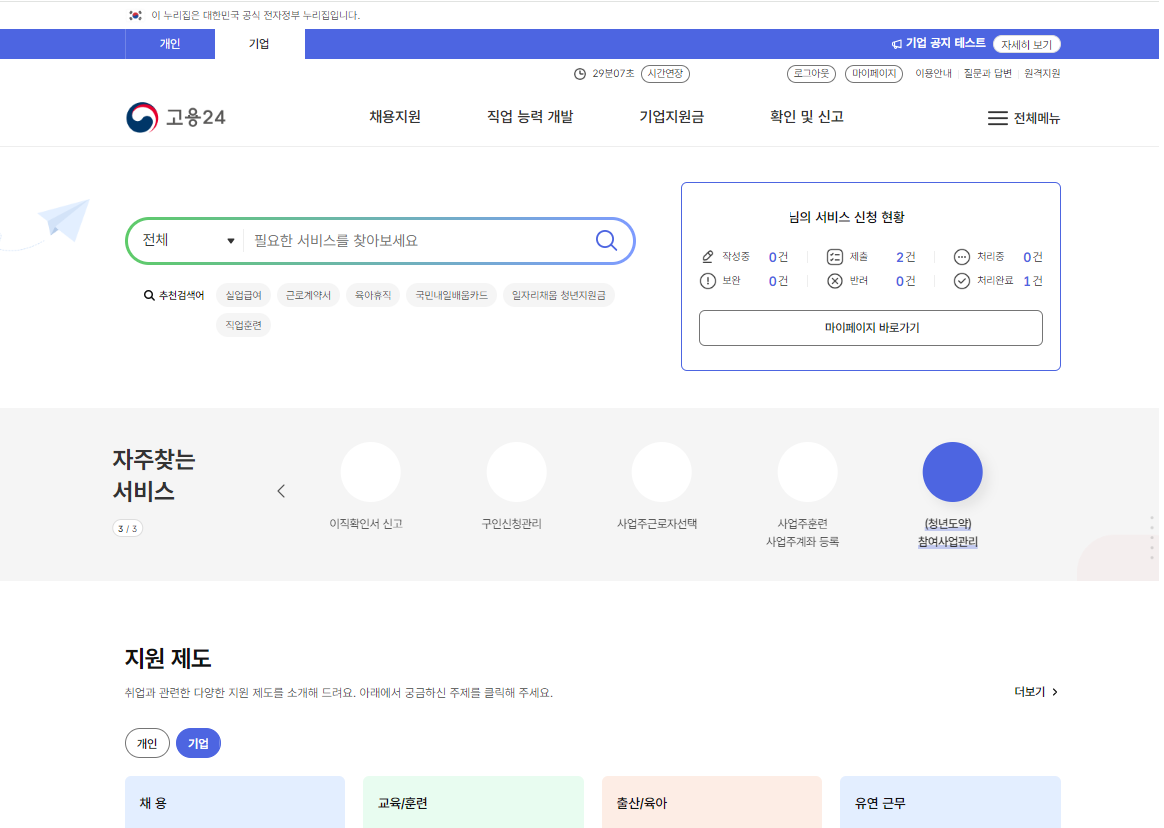 1
1
청년일자리도약장려금 접속 방법(2)
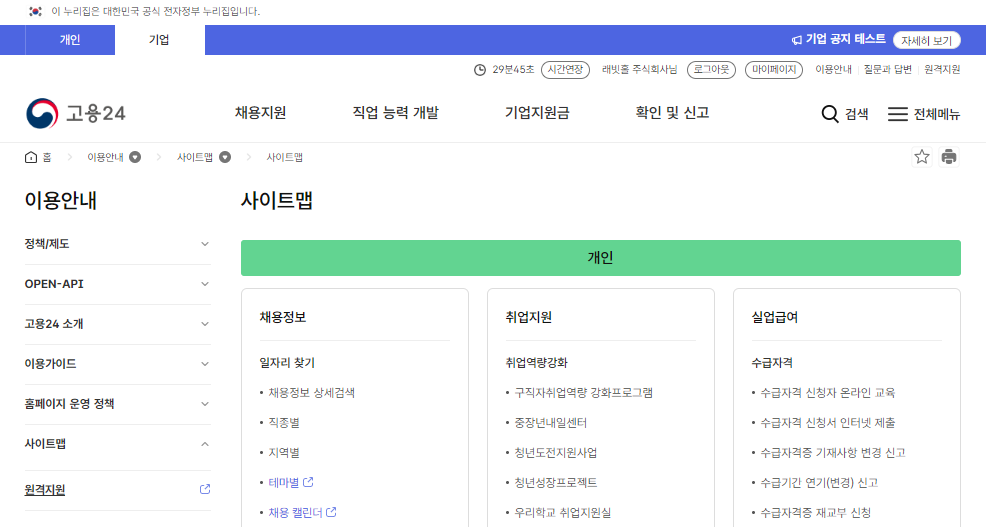 1
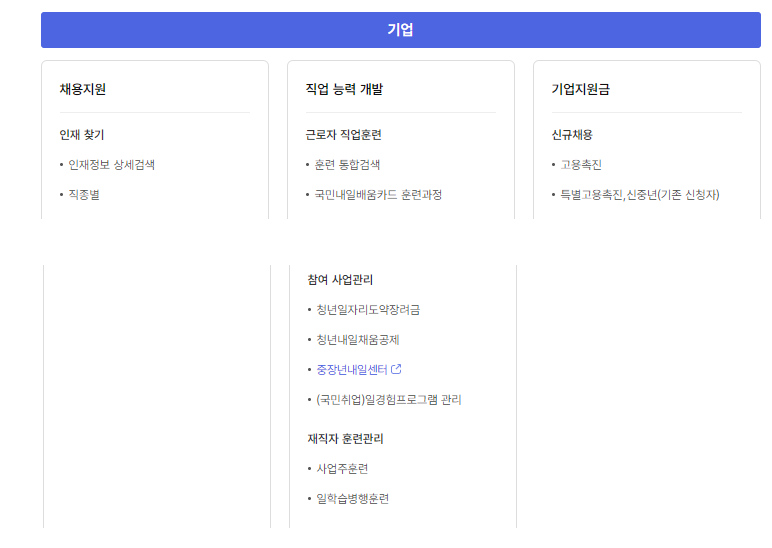 2
1
3
4
1
청년일자리도약장려금 업무화면
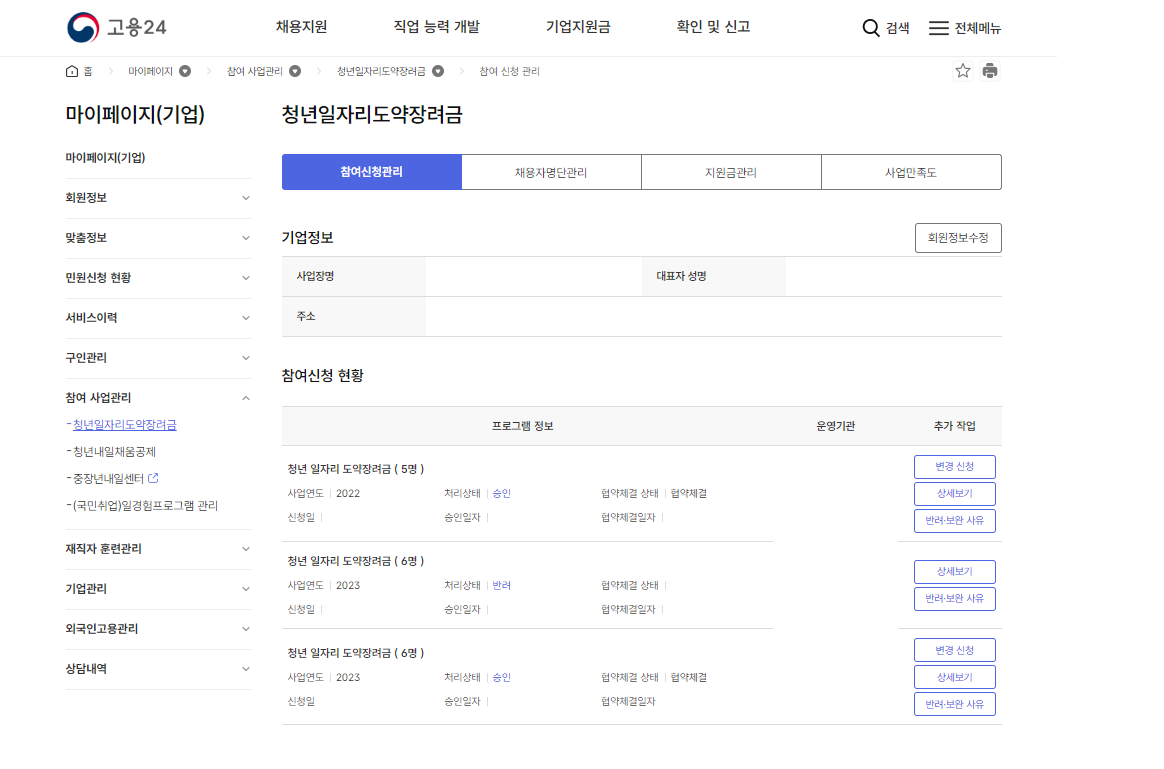 1
2
3
1
청년 일자리 창출 지원 사업 홈페이지 – 참여신청서 목록
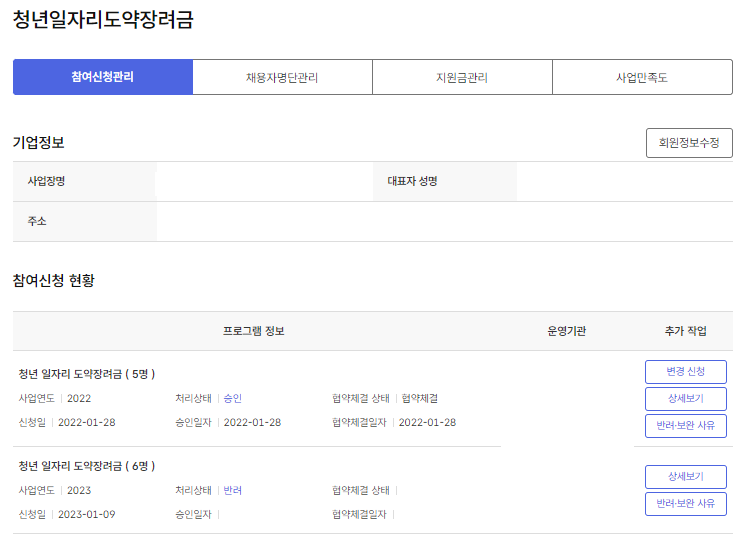 2
3
1
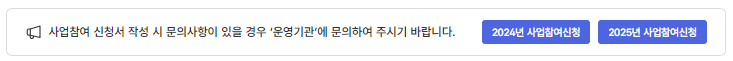 1
고용24 대민포털 – 참여신청서 작성(1)
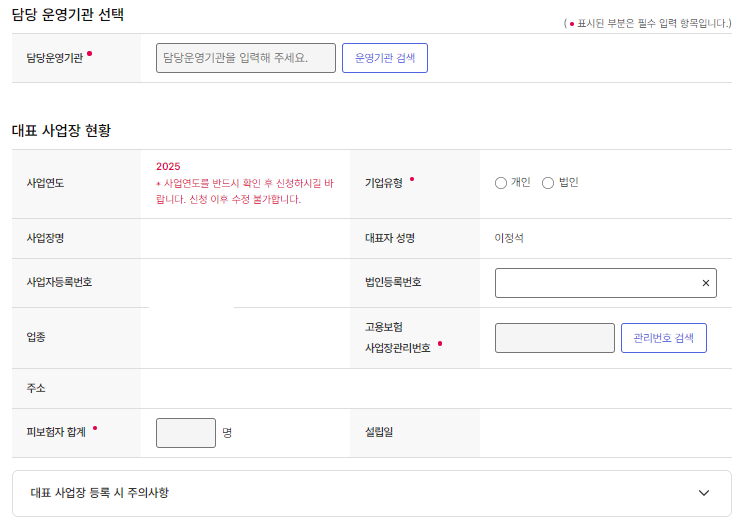 1
4
3
2
1
고용24 대민포털 – 참여신청서 작성(2)
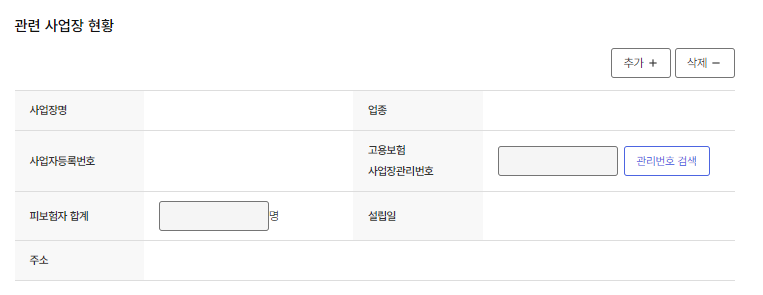 1
고용24 대민포털 – 참여신청서 작성(3)
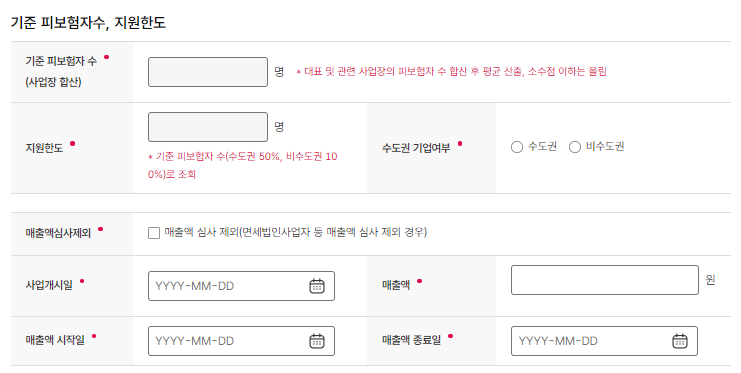 1
2
1
고용24 대민포털 – 참여신청서 작성(4)
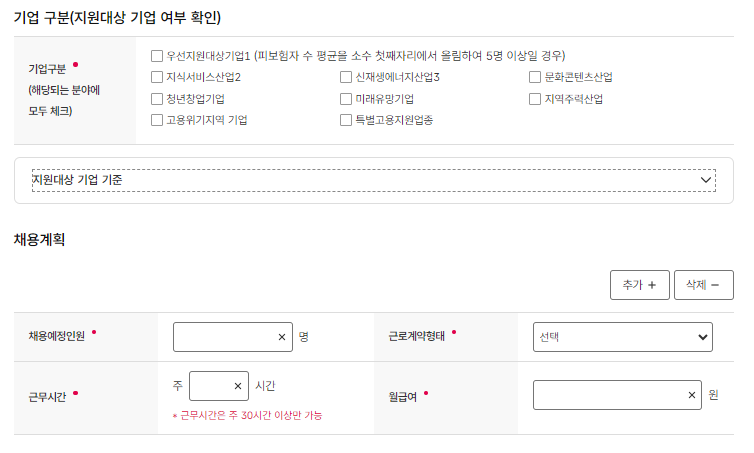 1
3
2
1
고용24 대민포털 – 참여신청서 작성(5)
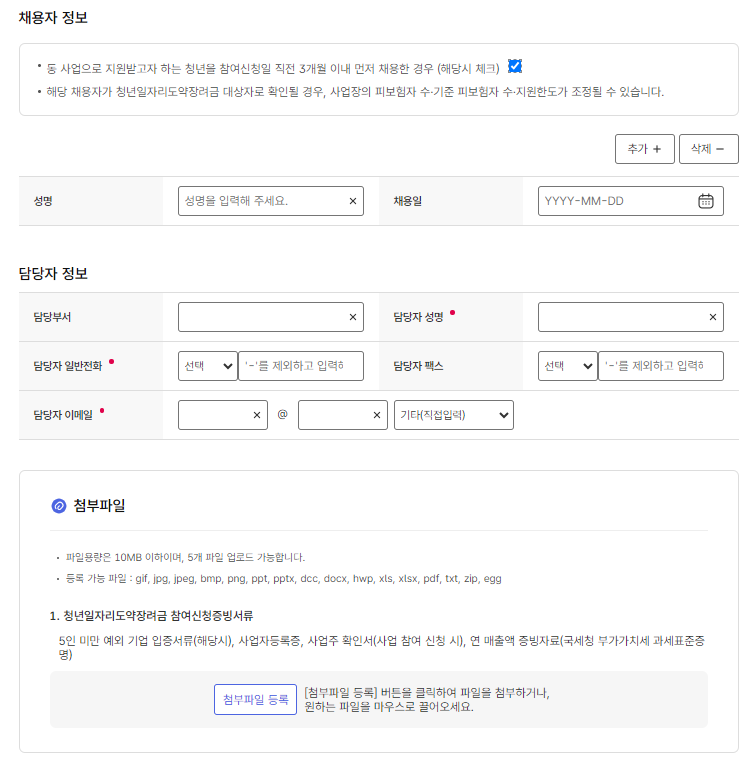 1
2
1
고용24 대민포털 – 참여신청서 작성(6)
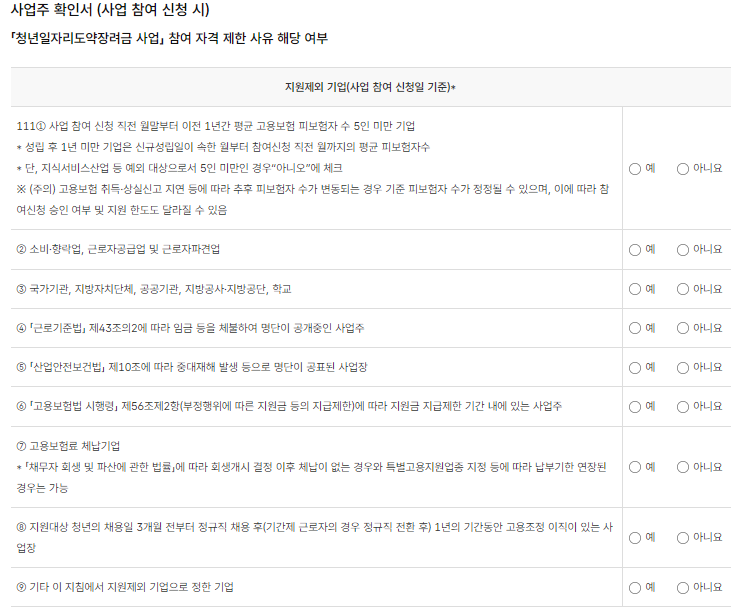 1
고용24 대민포털 – 참여신청서 작성(7)
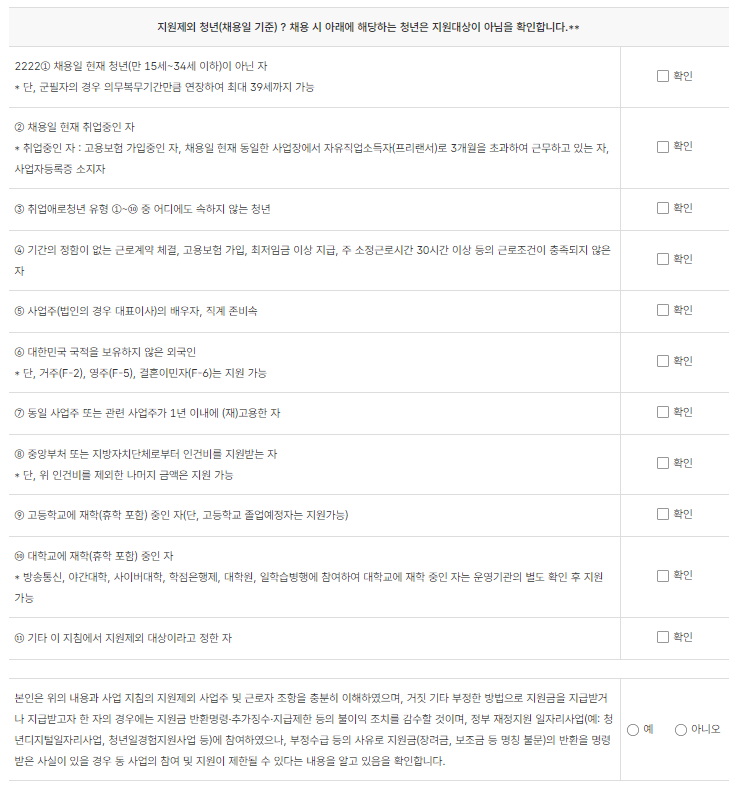 1
고용24 대민포털 – 참여신청서 작성(8)
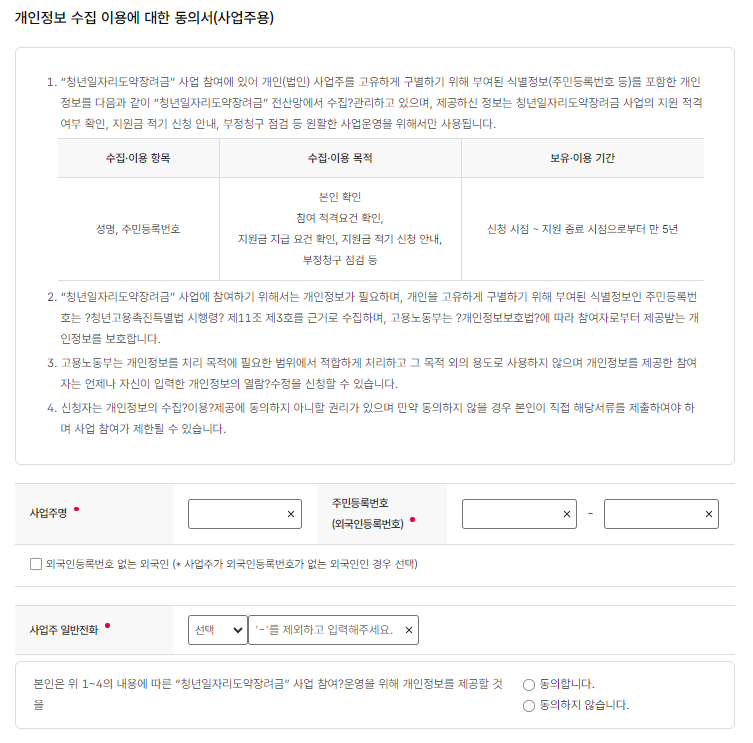 1
2
1
고용24 대민포털 – 참여신청서 작성(9)
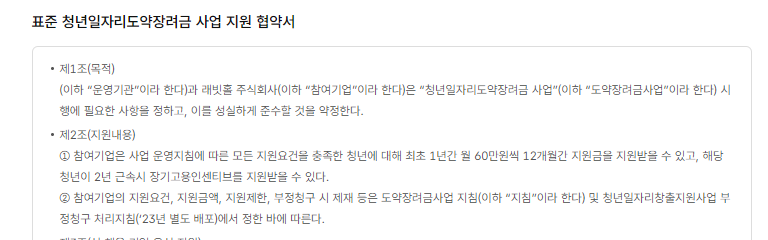 1
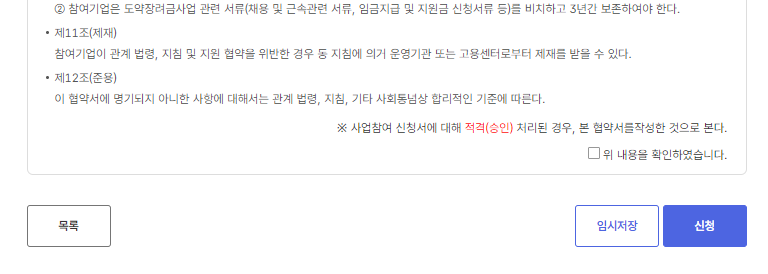 2
2
채용자명단제출서 제출, 처리 절차
고용24 행정포털
고용24 대민포털
운영기관
기업
보완제출
제출(보완)
채용자 명단 작성
적격여부 
검토
제출
명단 확정
제출취소
반려
보완요청
2
고용24 대민포털 – 채용자명단 목록
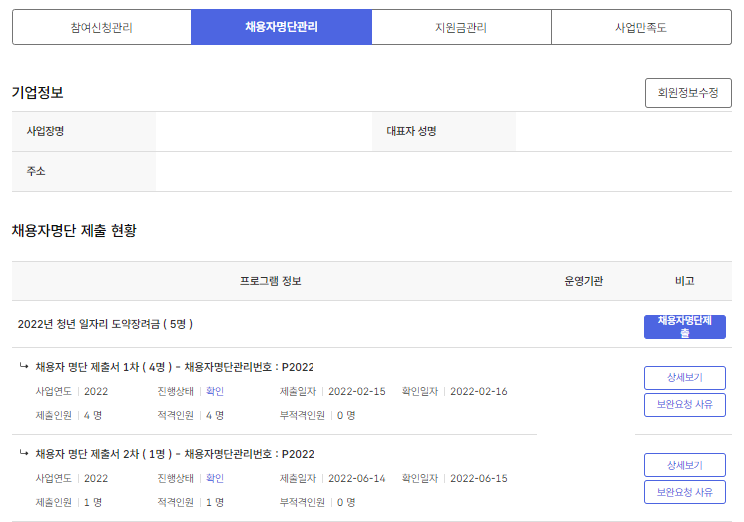 1
2
2
고용24 대민포털 – 채용자명단제출서 작성(1)
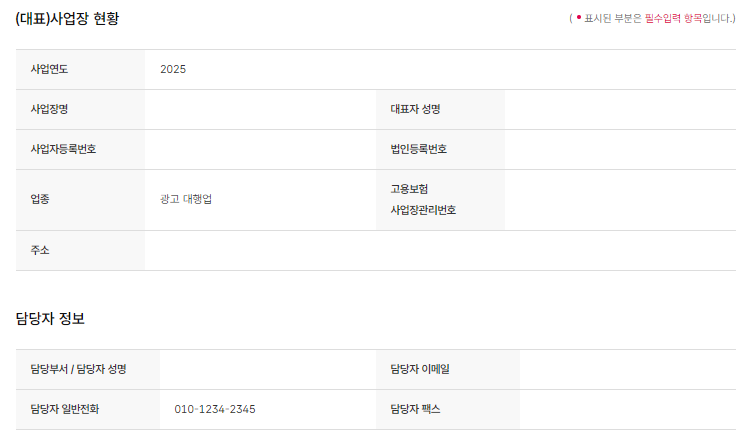 2
고용24 대민포털 – 채용자명단제출서 작성(2)
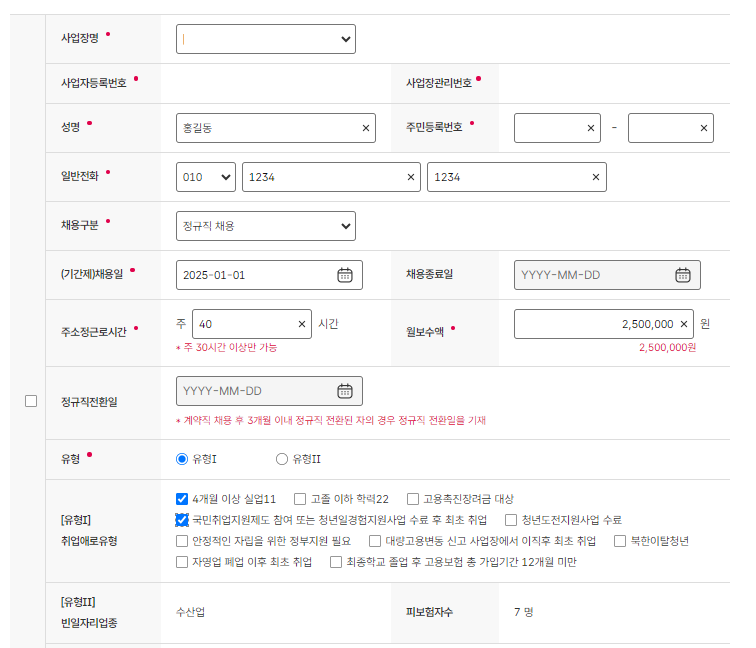 1
2
3
4
5
2
고용24 대민포털 – 채용자명단제출서 작성(3)
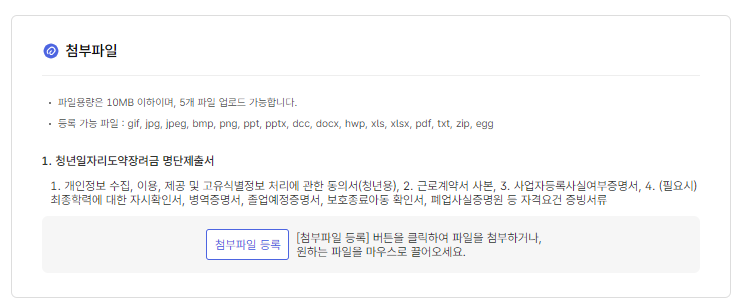 2
고용24 대민포털 – 채용자명단제출서 작성(4)
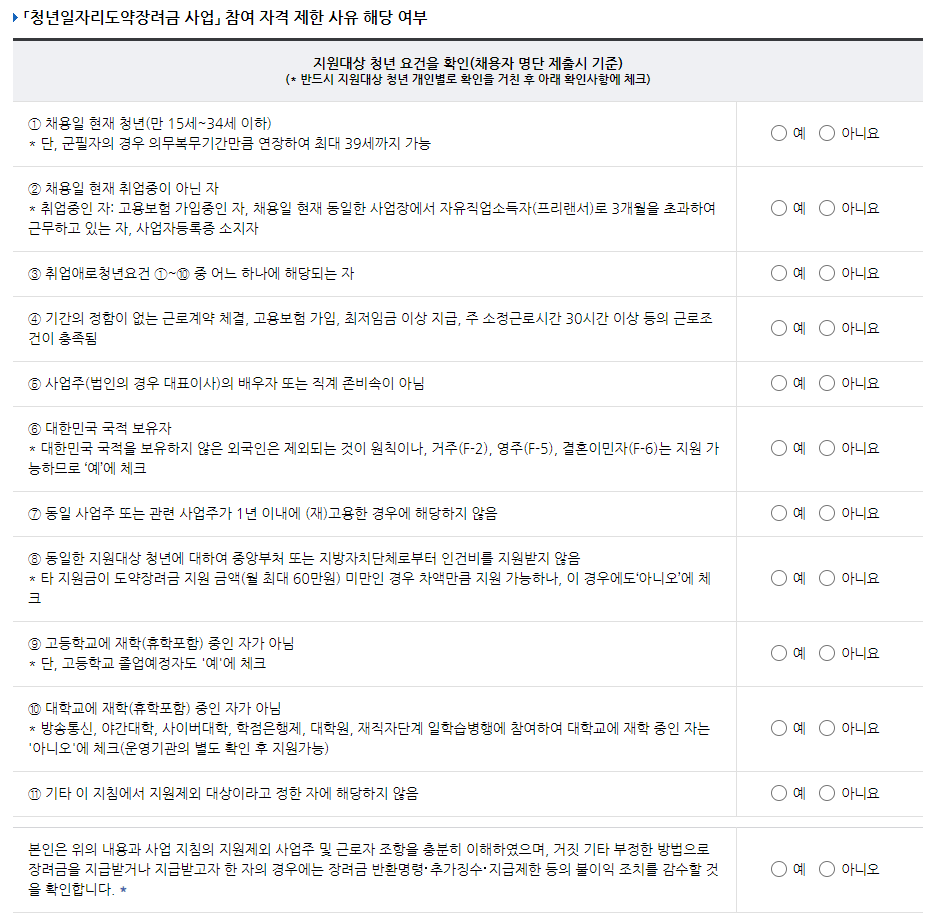 2
고용24 대민포털 – 채용자명단제출서 작성(5)
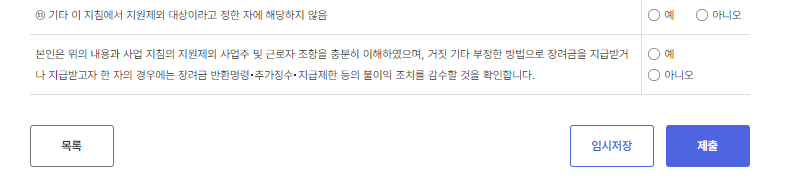 3
지원금 지급 신청서 처리 절차
고용24 행정포털
고용24 대민포털
고용센터
운영기관
기업
신청서 작성
검토
신청
신청취소 (회수)
지급(부지급)
접수
지급의뢰
검토
검토
의뢰취소
운영기관검토
반려
보완요청
3
고용24 대민포털 – 지원금 지급 신청서(1)
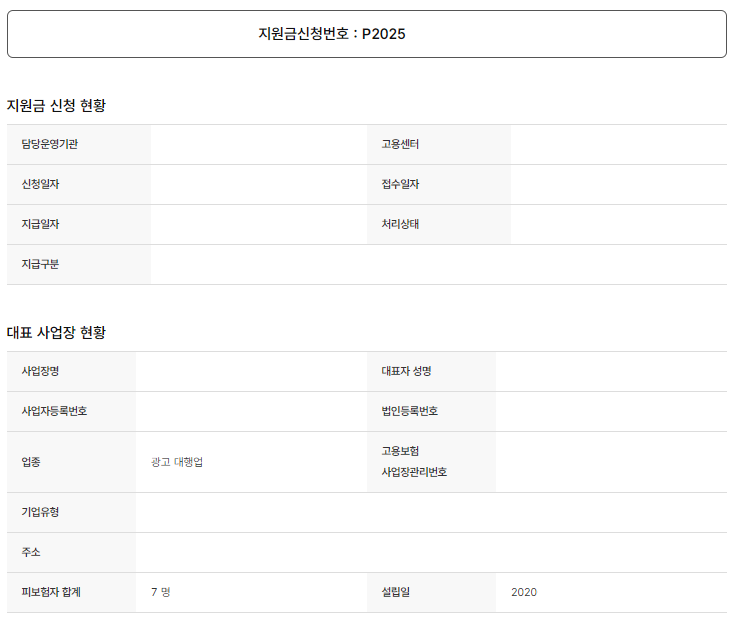 3
고용24 대민포털 – 지원금 지급 신청서(2)
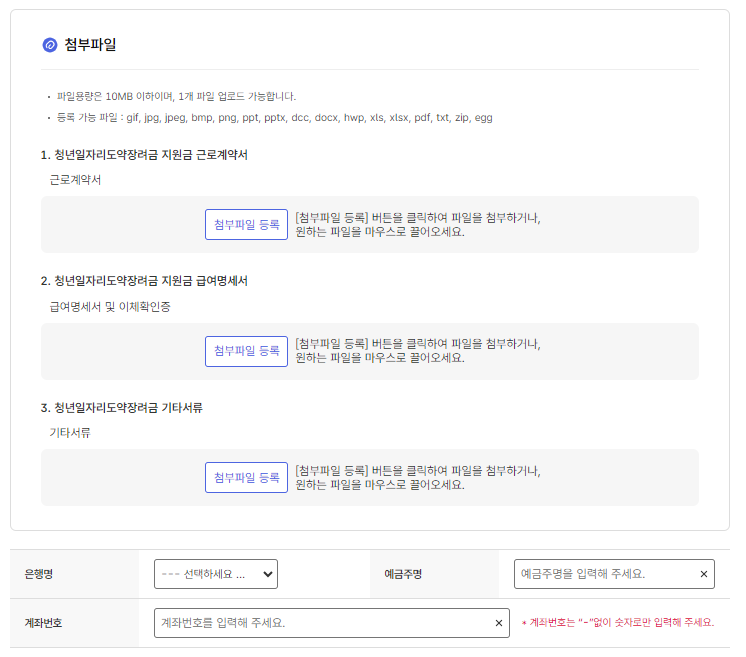 1
2
3
고용24 대민포털 – 지원금 지급 신청서(3) [장기인센티브]
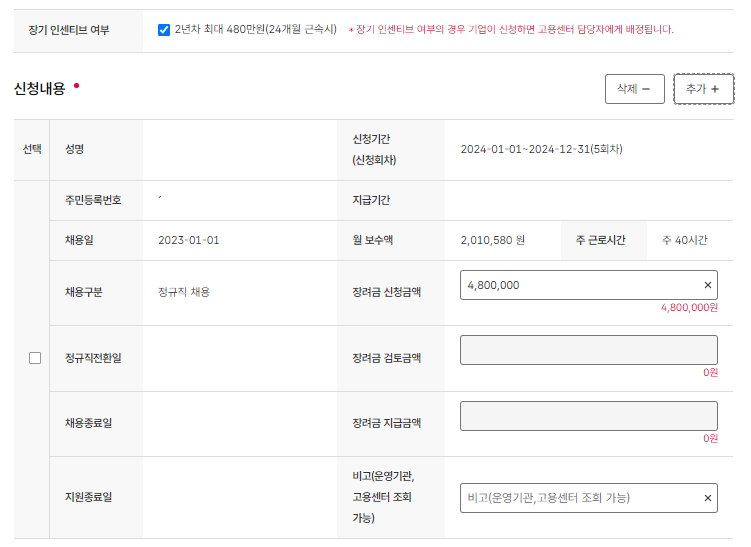 1
2
3
고용24 대민포털 – 지원금 지급 신청서(4)
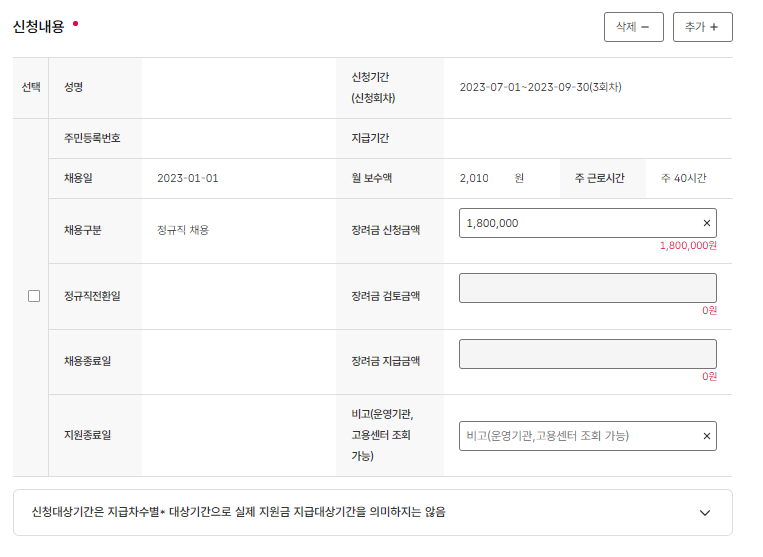 2
1
3
고용24 대민포털 – 지원금 지급 신청서(5)
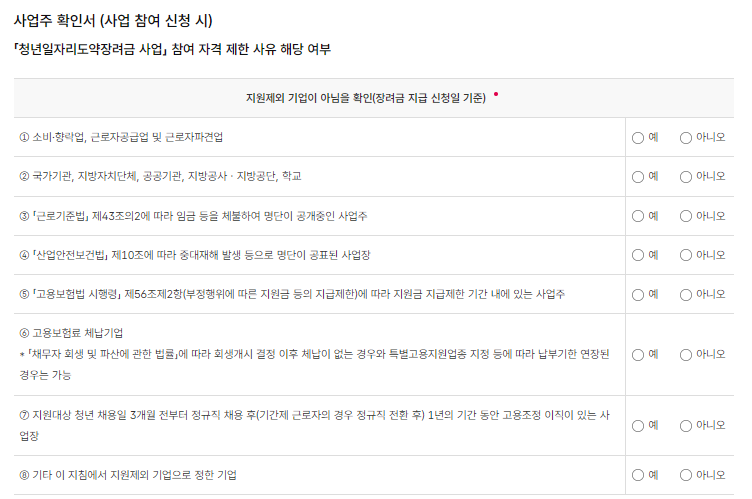 3
청년 일자리 창출 지원 사업 홈페이지 – 지원금 지급 신청서(5)
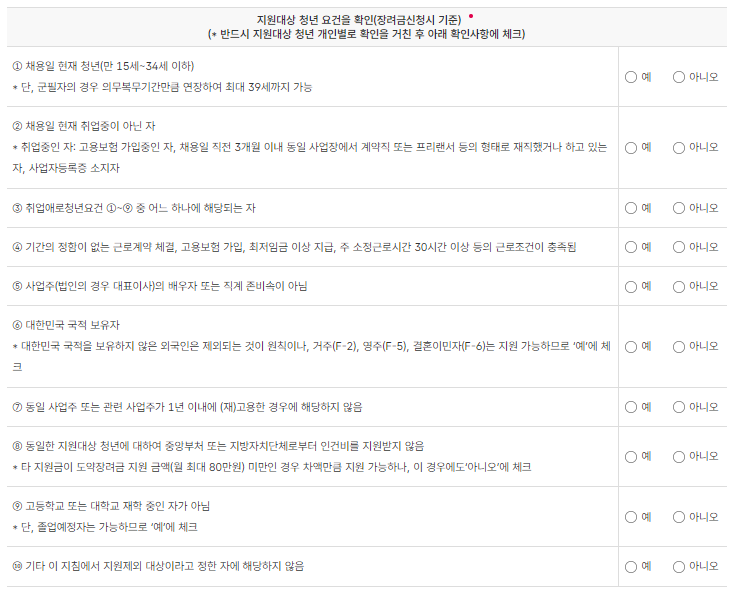 3
청년 일자리 창출 지원 사업 홈페이지 – 지원금 지급 신청서(6)
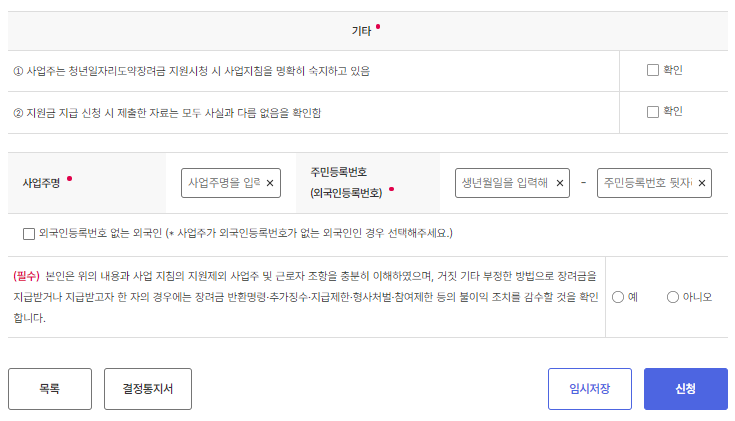 1
2
4
(추가지급) 지원금 지급 신청서 처리 절차
고용24 행정포털
고용센터
운영기관
임시저장
신청서 작성
검토
신청
추가지급 완료
접수
회수
검토
보완요청
반려
5
(회수) 지원금 지급 신청서 처리 절차
고용24 행정포털
고용센터
운영기관
임시저장
신청서 작성
검토
신청
회수완료
접수
회수(신청)
검토
보완요청
반려